Free PPT Templates
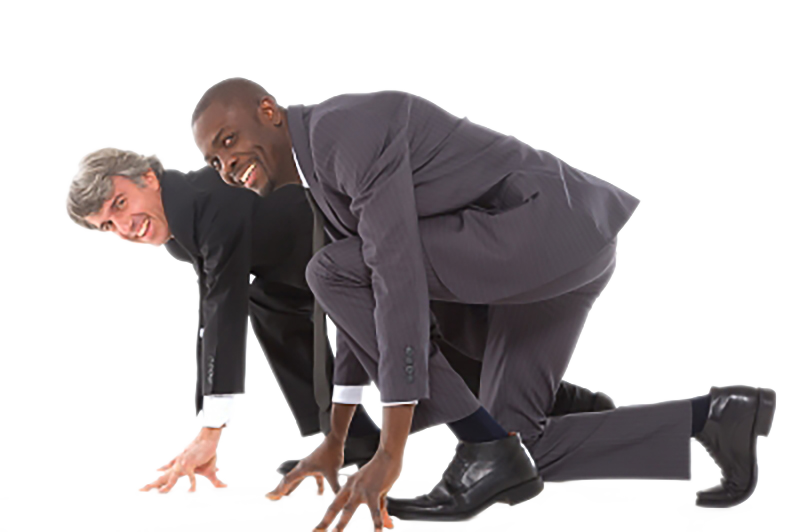